Иллюстрации художника Л.Якшис к сказке К.И.Чуковского"МУХА-ЦОКОТУХА".
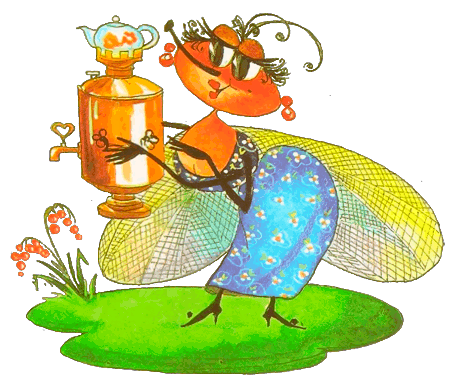 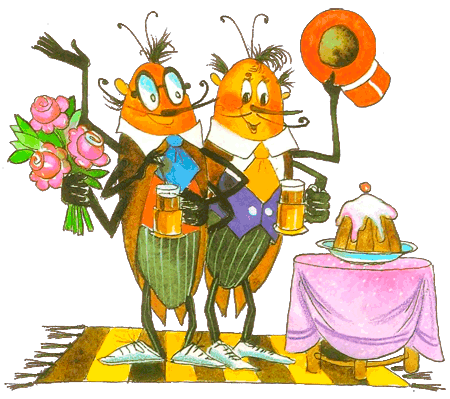 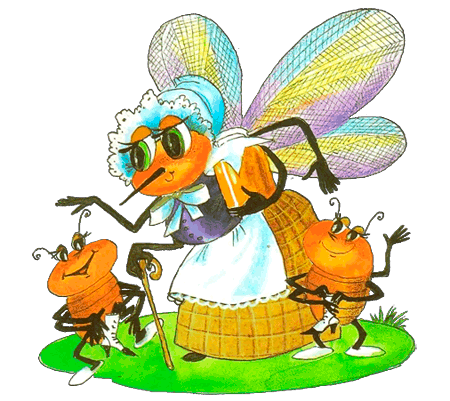 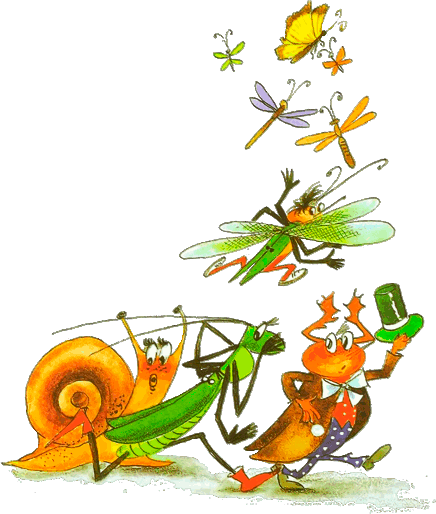 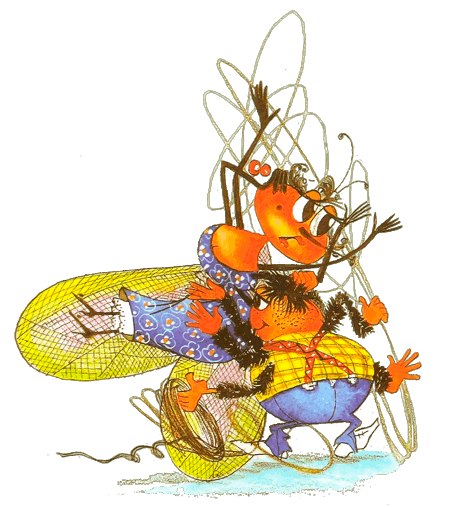 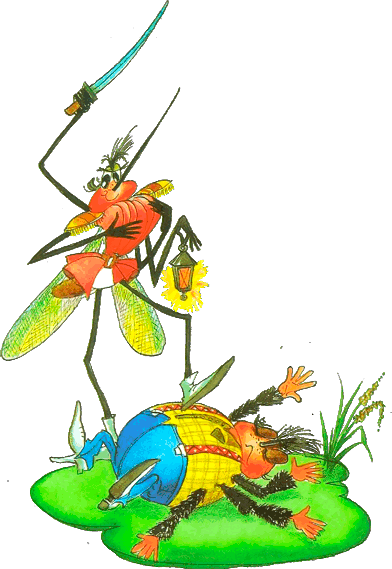 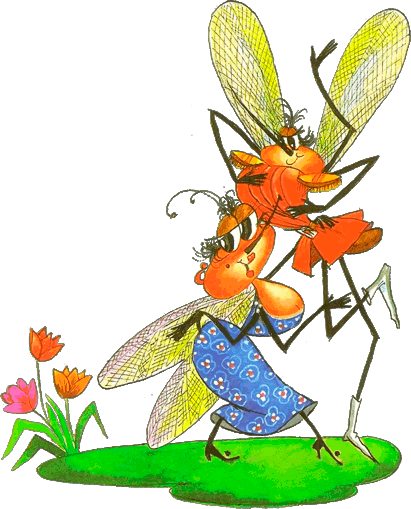 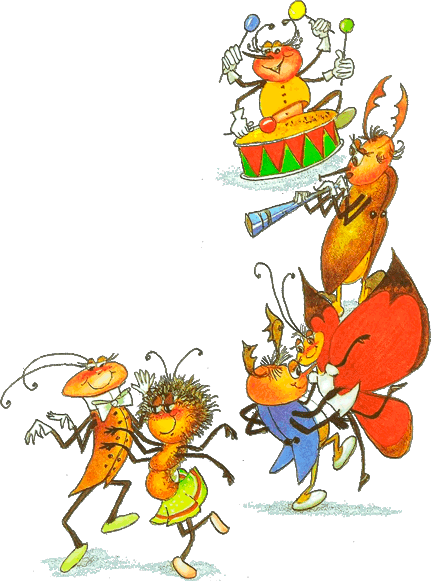